MATEMATIKA
6-sinf
MAVZU: NISBAT VA PROPORSIYA
Proporsiya  nima?
Ikki  nisbatning  tengligi  proporsiya  deyiladi
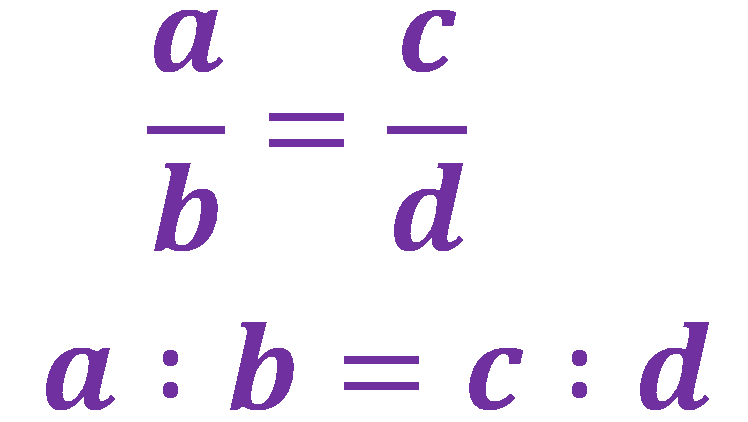 yoki:
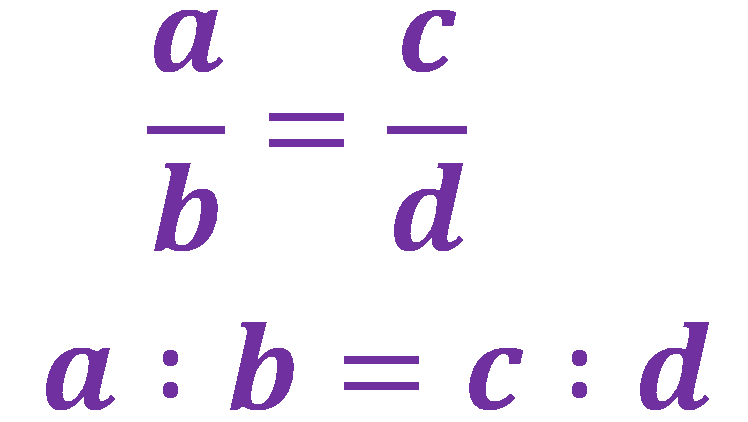 PROPORSIYA
O‘rta  hadlar
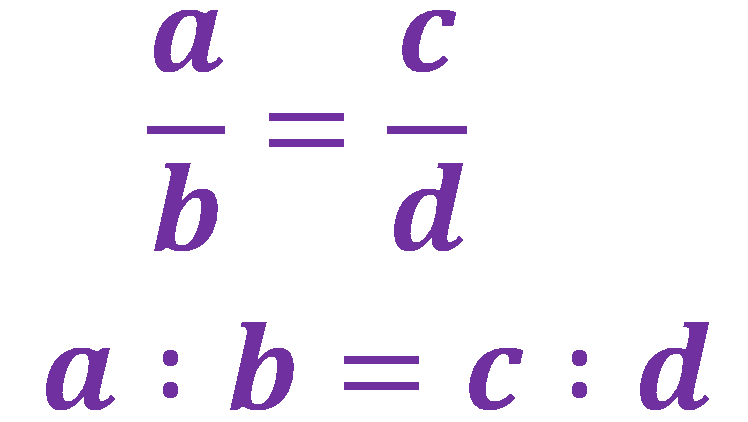 Chetki  hadlar
PROPORSIYA
O‘rta  hadlar
Chetki  hadlar
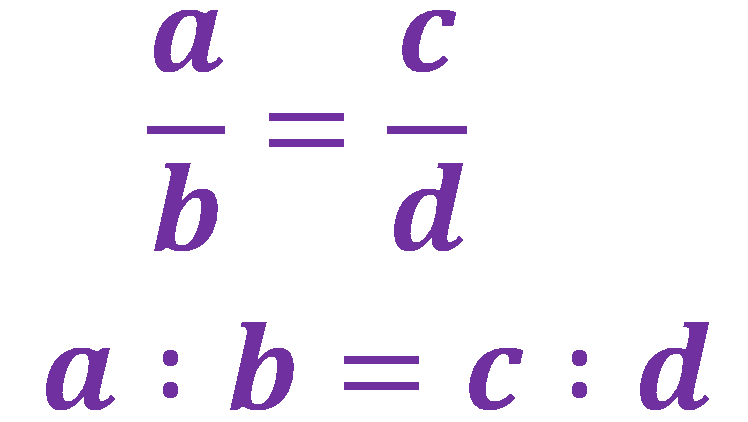 PROPORSIYANING  ASOSIY XOSSASI
Proporsiyaning o‘rta  hadlari  ko‘paytmasi  chetki  hadlari  ko‘paytmasiga  teng.
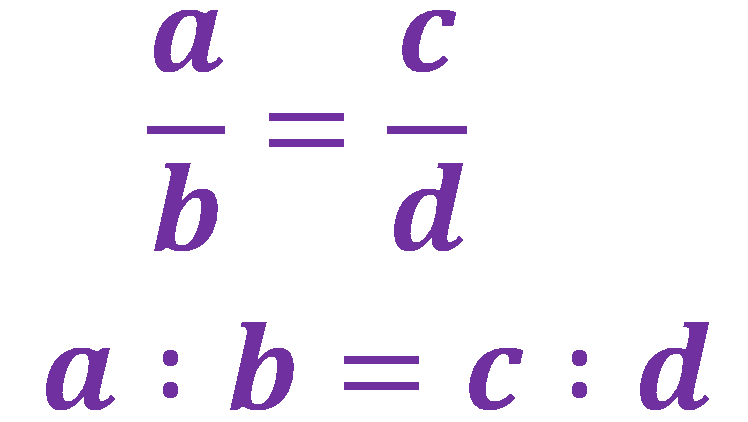 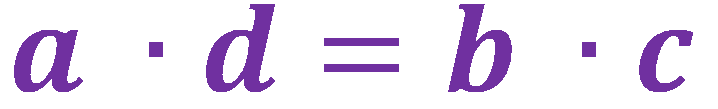 MISOLLAR
5 : 7 = 15 : 21
4: 7 = 12 : 21
1)
2)
5· 21 = 7 · 15
4 · 21 = 7 · 12
4)
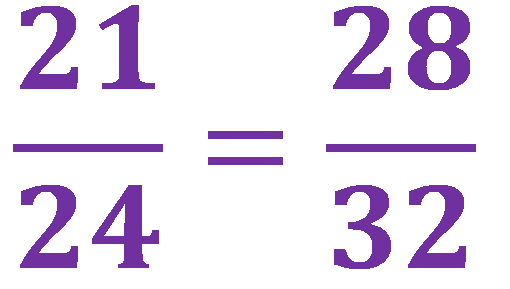 5
5
3)
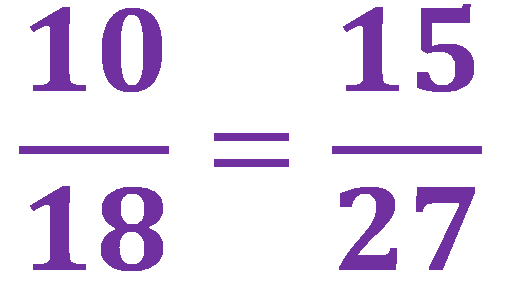 21· 32 = 28 · 24
9
9
672 = 672
MASALA
Proporsiyaning  noma’lum  hadini  toping.
3x : 6 = 54:72     b) 12 : x = 8 : 11
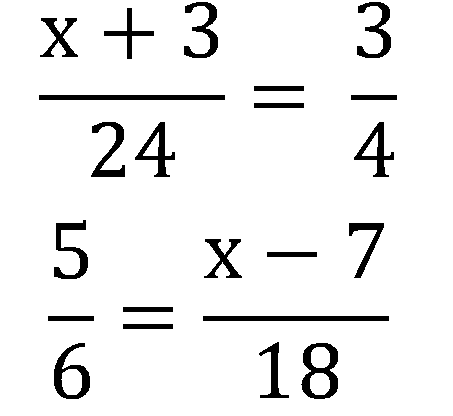 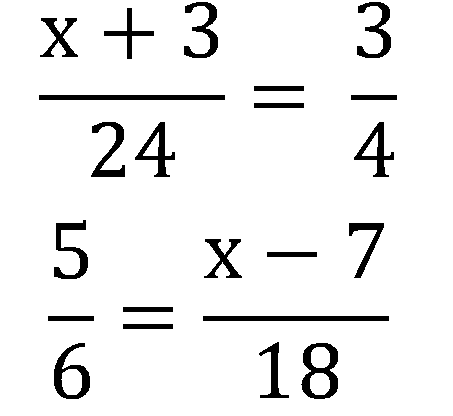 c)
d)
YECHISH
a)
b)
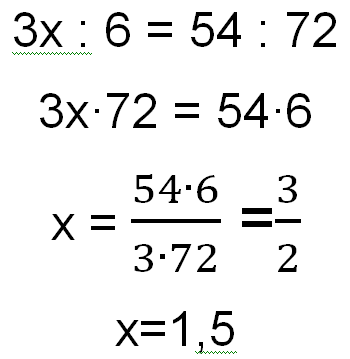 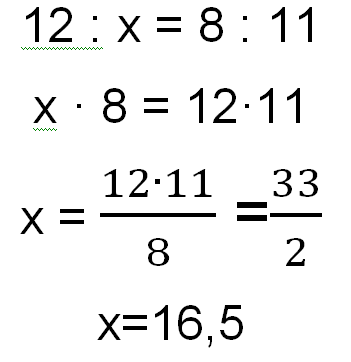 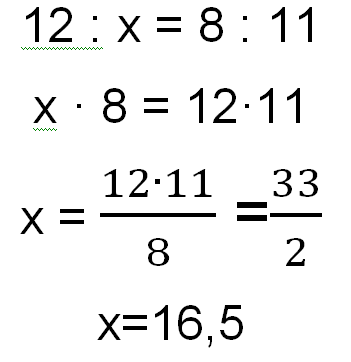 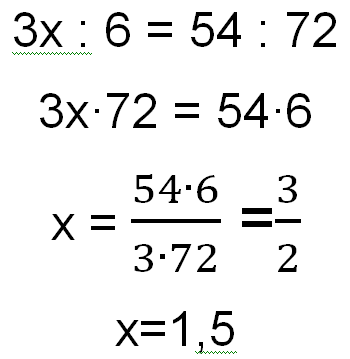 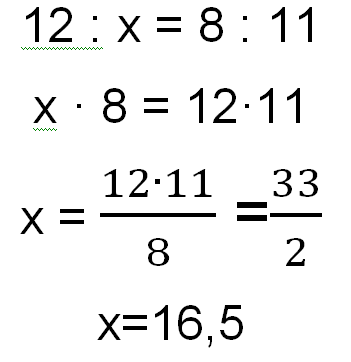 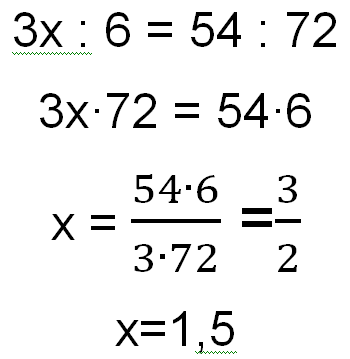 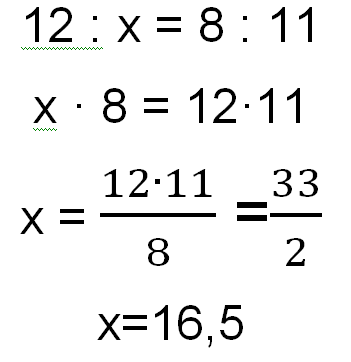 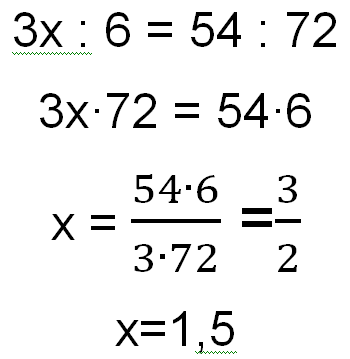 MASALA
Proporsiyaning o‘rta hadlari 36 va  4 ga, chetki hadlarining biri esa 18 ga teng.  Proporsiyaning ikkinchi chetki hadini toping.
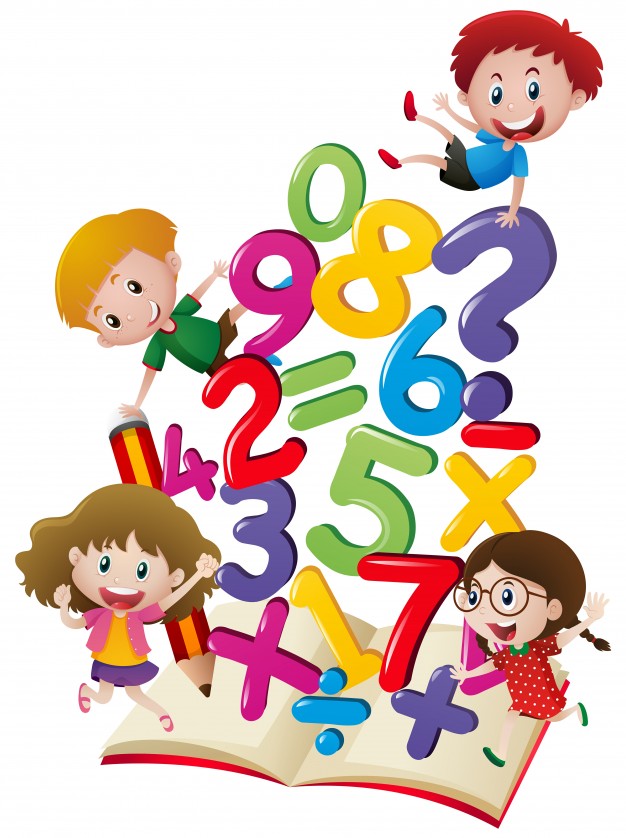 MASALA
Piyoda         soatda        km yo‘l  bosdi.  U  shunday  tezlik  bilan  yursa,        km  ni  necha  soatda  bosib  o‘tadi?
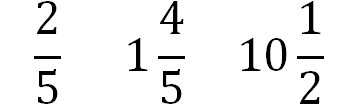 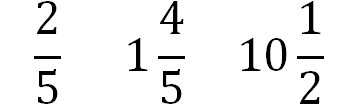 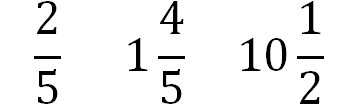 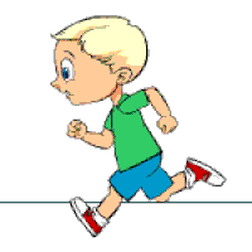 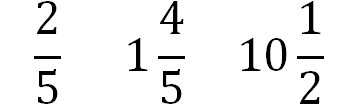 soat
? soat
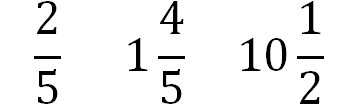 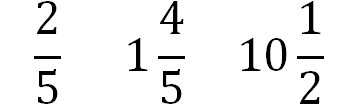 km
km
MUSTAQIL  BAJARISH  UCHUN  TOPSHIRIQLAR:
Darslikdagi 1193-, 1194-, 1195-, 1196-masalalarni  yechish 
(228-sahifa).
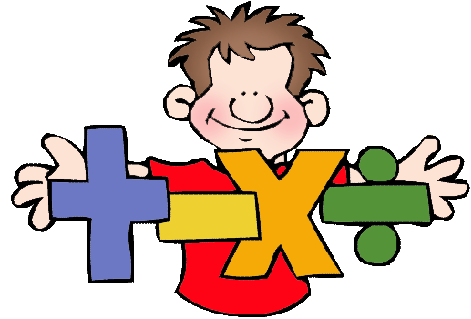